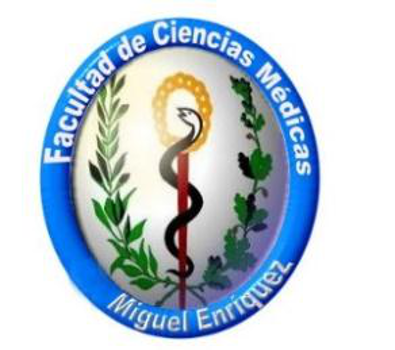 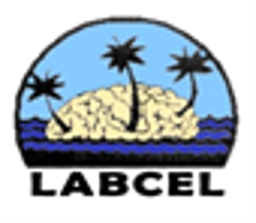 DEPARTAMENTO DE POSGRADO
FACULTAD DE CIENCIAS MÉDICAS MIGUEL ENRÍQUEZ
Curso: Utilidad de perplexity para el diseño de cuestionarios en Moodle
Coordinador: Dr. José Pedro Martínez Larrarte
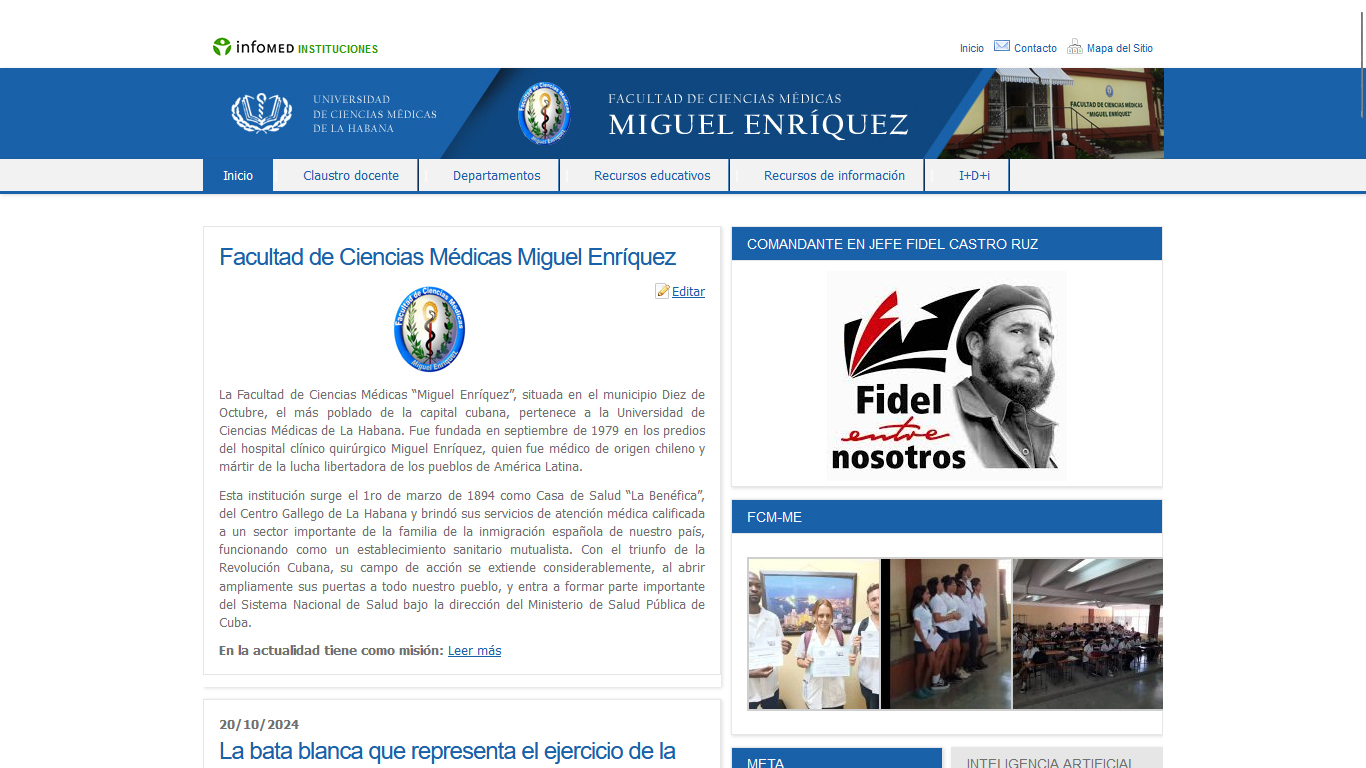 https://instituciones.sld.cu/fcme/
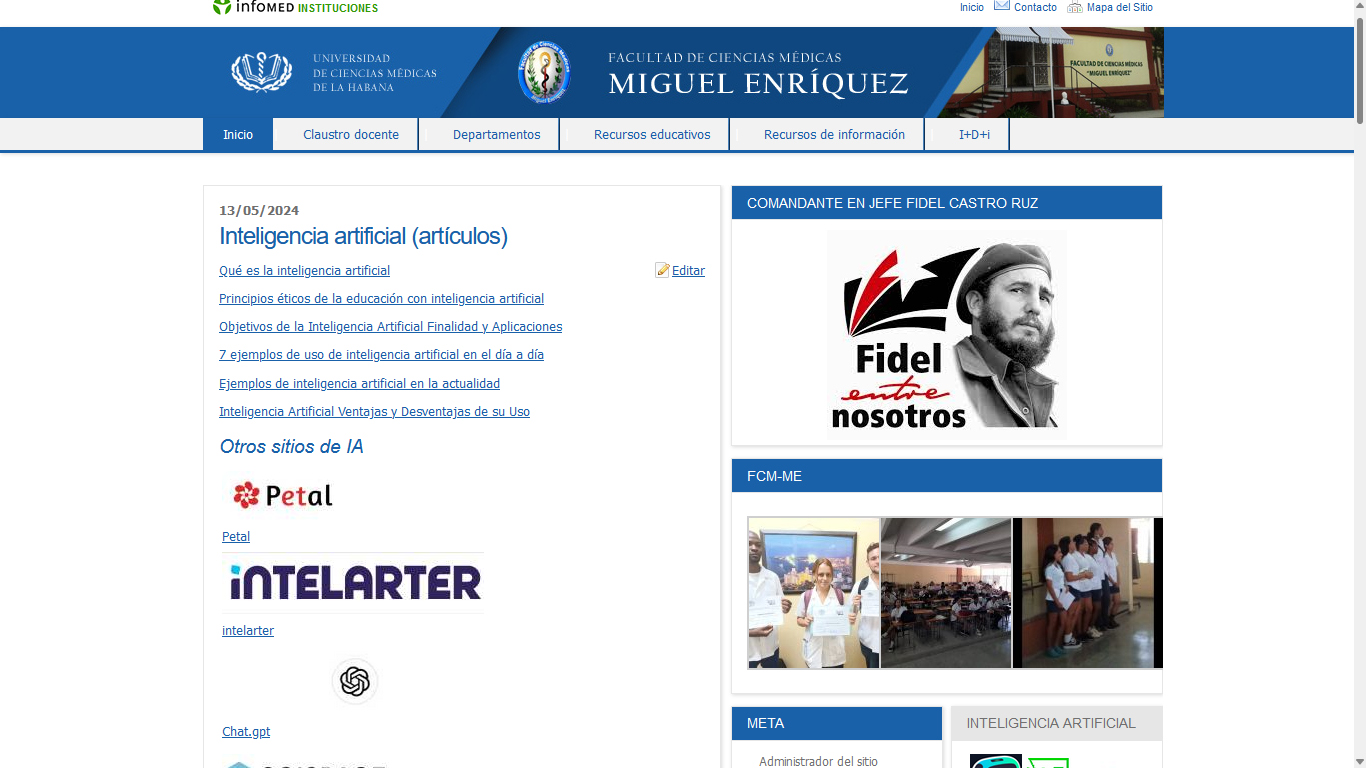 https://instituciones.sld.cu/fcme/2024/05/13/inteligencia-artificial-articulos/
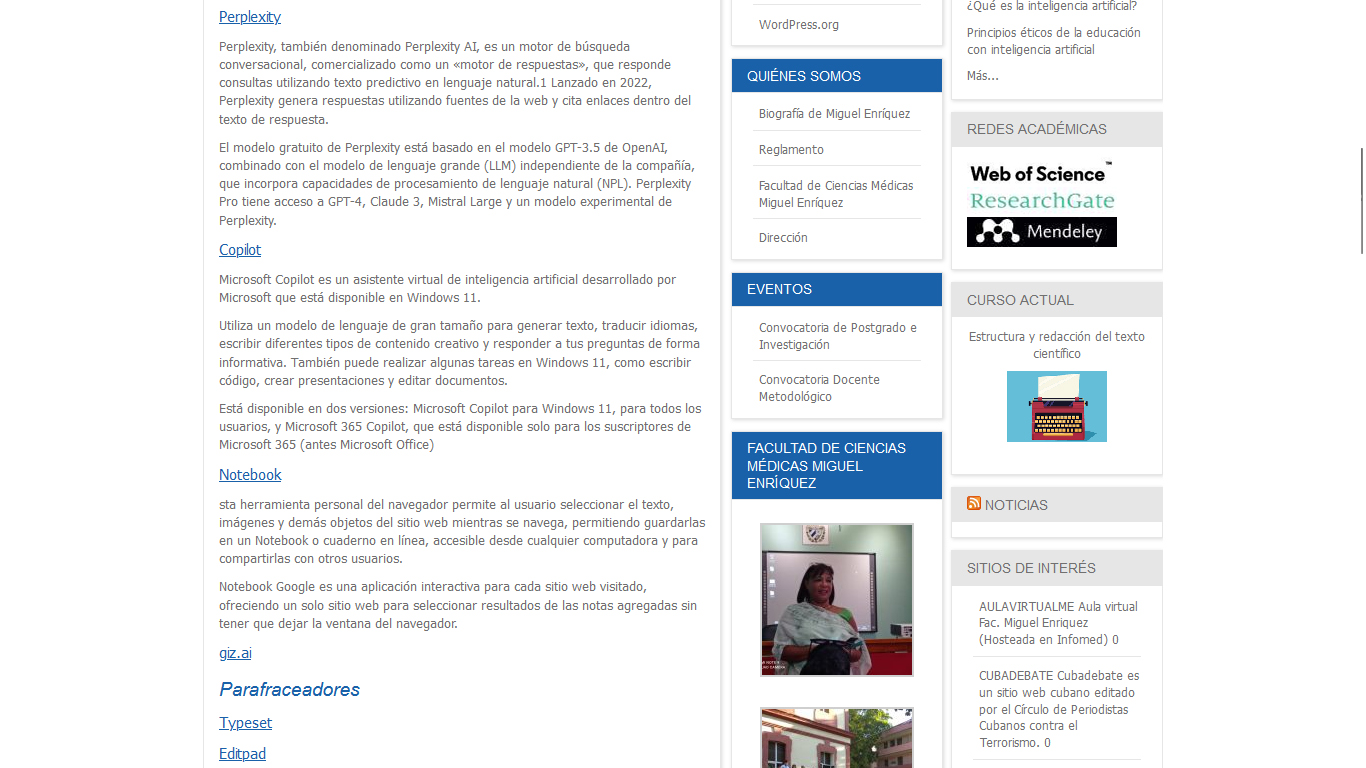 https://instituciones.sld.cu/fcme/2024/05/13/inteligencia-artificial-articulos/
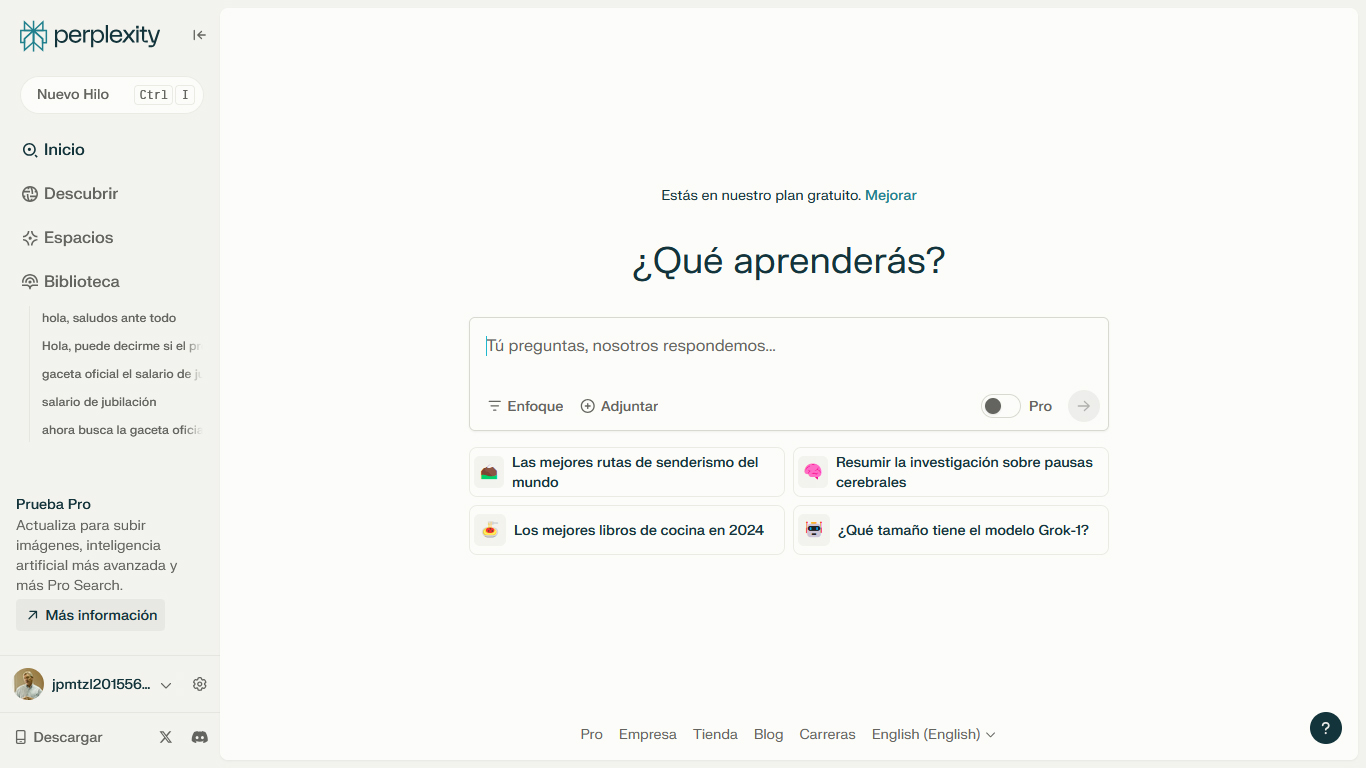 https://www.perplexity.ai/
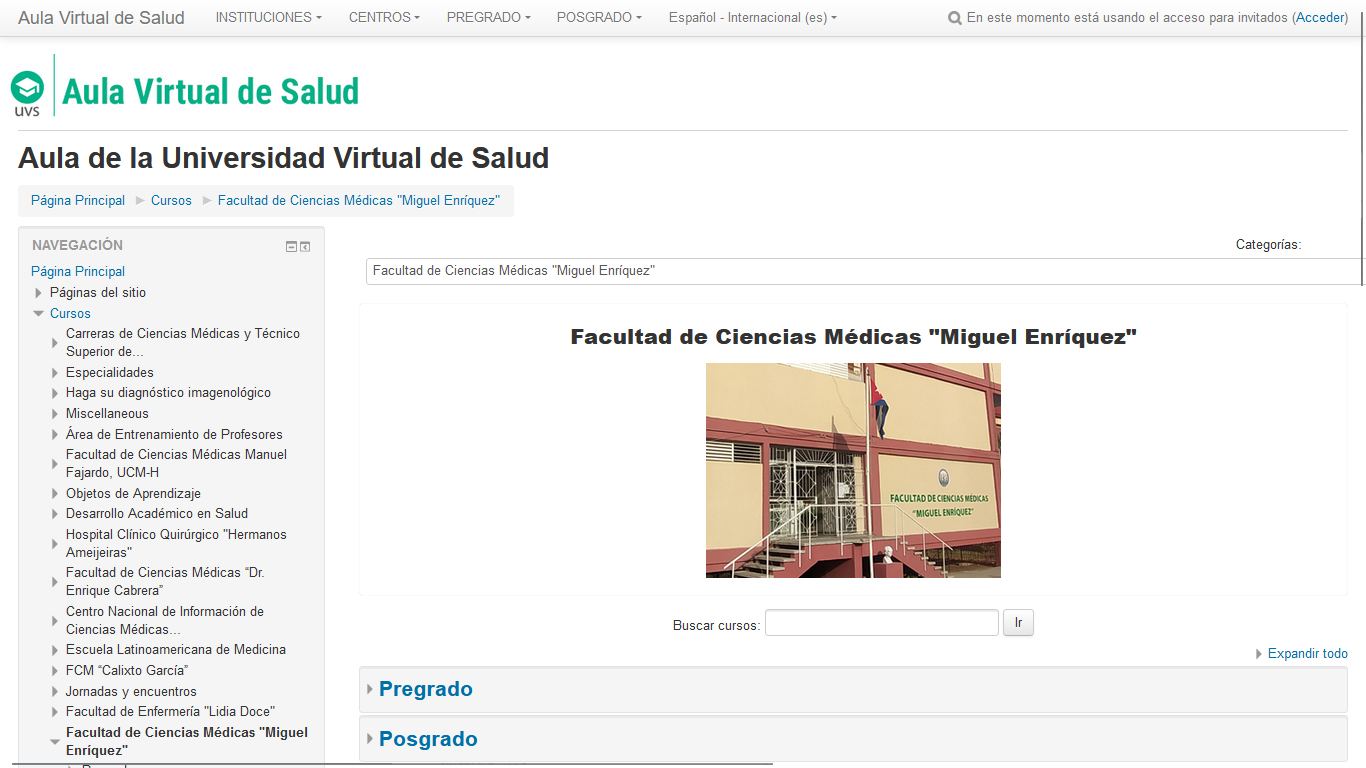 https://aulavirtual.sld.cu/course/index.php?categoryid=20
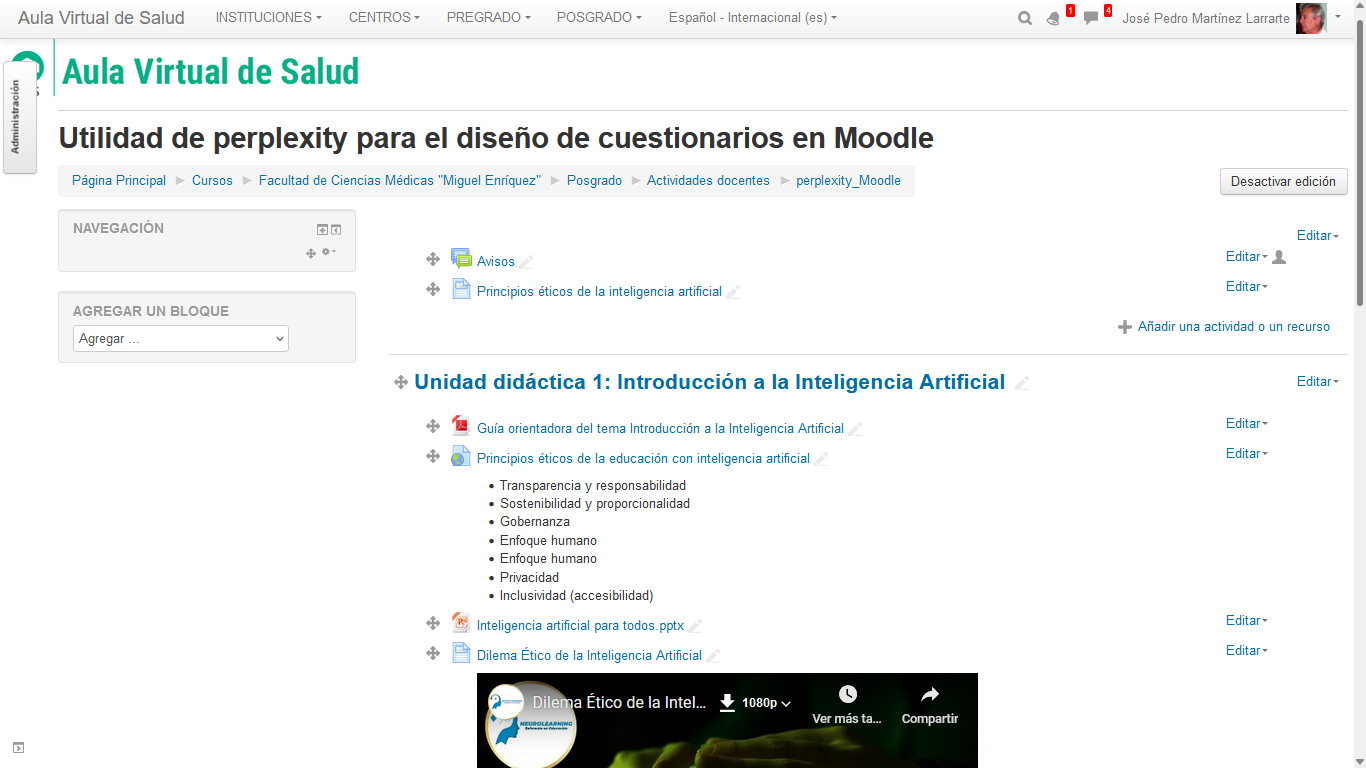 https://aulavirtual.sld.cu/course/view.php?id=10359
Patrón de un modelo en txt. para hacer preguntas de verdadero y falso y opción de respuesta múltiple

::Cual de los siguientes elementos clínicos están presentes en el síndrome inflamatorio articular
{=aumento de volumen articular
~cefalea
~anorexia
~disnea
=rubor
=dolor}


::La Inflamación articular:: En el síndrome inflamatorio articular las articulaciones duelen más después de mantenerse en reposo por varias horas
{T}

::La Inflamación articular:: En el síndrome inflamatorio articular las articulaciones duelen más después de una actividad física moderada
{F}
Modelo en txt para crear cuestionario que incluya preguntas de opción múltiple y verdadero o falso
Cuestionario sobre el síndrome inflamatorio articular
::Cual de los siguientes elementos clínicos están presentes en el síndrome inflamatorio articular
{=aumento de volumen articular
~cefalea
~anorexia
~disnea
=rubor
=dolor
~nauseas
=calor
~fiebre
=impotencia funcional}

::La Inflamación articular:: En el síndrome inflamatorio articular las articulaciones duelen más después de una actividad física moderada
{F}

::La Inflamación articular:: En el síndrome inflamatorio articular las articulaciones duelen más después de mantenerse en reposo por varias horas
{T}
Modelo en txt para crear cuestionario que incluya preguntas relacionar columnas, completar y ensayo o descripción
::Inflamación articular:: En el síndrome inflamatorio articular las articulaciones duelen más
{=al amanecer
~al mediodía
~en la tarde}

::Relacione:: En las siguientes enfermedades reumática, seleccione cual es la afectación articular que las caracteriza
{=artritis reumatoide->poliartritis crónica
=lupus eritematoso sistémico->artropatía crónica fibrosa de Jaccoud
=Espondilitis anquilopoyética-> anquilosis de articulaciones sacroilíacas y puentes óseos entre cuerpos vertebrales}

::Ejemplo de completar:: Cuando una articulación presenta dolor + calor + tumefacción + impotencia funcional debe tener {=artritis=Artritis=síndrome inflamatorio articular=Síndrome inflamatorio articular }

::Ejemplo de completar:: {=dolor articular=calor articular=aumento de volumen articular=aumento de volumen=tumefacción=impotencia funcional=rubor}pertenece al síndrome inflamatorio articular.

::Ejemplo completar:: Cuando un paciente presenta dolor articular+calor articular+aumento de volumen articular+impotencia funcional+rubor en la articulación afectada, debe tener un síndrome inflamatorio{=articular=Articular} 

::Ensayo o descripción:: Escriba cuales son los elementos clínicos que forman parte del síndrome inflamatorio articular? {}
Modelo en txt para crear cuestionario que incluya preguntas de opción de respuesta múltiple
::el síndrome inflamatorio articular:: Marque cuales de los elementos clínicos siguientes forman parte del síndrome inflamatorio articular
{~%20%dolor
~%20%rubor
~%-100%vómitos
~%20%aumento de volumen (tumefacción)
~%20%calor
~%-100%disnea
~%20%impotencia funcional}
Pasos para crear un cuestionario utilizando la IA y un documento en  txt importándolo en formato Gif

Crear  las preguntas en el sitio de  Plexplecity 
Abrir un txt. previamente preparado con las preguntas de la matriz
Sustituir las preguntas del txt. con las creadas en la IA
Abrir un cuestionario en un curso del AV
Subir el txt. con las preguntas creadas por la IA incluidas en el mismo al banco de preguntas
Valorar como quedo finalmente el cuestionario